UNIDAD TÉCNICA DE APOYO PRESUPUESTARIO
SENADO DE LA REPÚBLICA DE CHILE
EJECUCIÓN ACUMULADA DE GASTOS PRESUPUESTARIOS AL MES DE MARZO DE 2019PARTIDA 05:MINISTERIO DEL INTERIOR Y SEGURIDAD PÚBLICA
Valparaíso, mayo 2019
EJECUCIÓN ACUMULADA DE GASTOS A MARZO DE 2019PARTIDA 05 MINISTERIO DEL INTERIOR Y SEGURIDAD PÚBLICA
Principales hallazgos
El Proyecto de Ley de Presupuestos para el año 2019 consideró recursos que se focalizan en el financiamiento de 2 grandes áreas: a) Seguridad y Prevención, que incluye instituciones tales como Carabineros de Chile, Policía de Investigaciones, Subsecretaría de Prevención del Delito y Bomberos, y b) Descentralización, que considera, Inversión Regional, con un crecimiento de un 2,5%, incluyendo la incorporación de la nueva Región de Ñuble. La implementación de la Ley N°21.074, que considera para el año 2019 la creación de 3 nuevas Divisiones en cada Gobierno Regional (División de Fomento e Industria, División de Infraestructura y Transportes, y División de Desarrollo Social y Humano), así como los cargos de Administrador Regional y de Jefe de la Unidad de Control.
Para el año 2019 la Partida presenta un presupuesto vigente de $3.386.806 millones, de los cuales un 40% se destina a gastos en personal, un 21,3% a iniciativas de inversión, un 17,9% a transferencias de capital, manteniendo la distribución de los años anteriores. 
La Ejecución del Ministerio, del mes de mayo ascendió a $331.287 millones, es decir, un 9,8% respecto del presupuesto vigente, gasto levemente superior al registrado a igual mes de los años 2018 y 2017 cuando se alcanzó una erogación del 8,5%.
2
EJECUCIÓN ACUMULADA DE GASTOS A MARZO DE 2019PARTIDA 05 MINISTERIO DEL INTERIOR Y SEGURIDAD PÚBLICA
Principales hallazgos
Al mes de marzo, la Partida presentó un incremento consolidado de $15.060 millones.  Modificaciones que afectando la mayoría de los subtítulos, destacan por su volumen de recursos involucrados (68% de los montos incrementados) los subtítulos 24 “transferencias corrientes” y 34 “servicio de la deuda” que aumentan en $21.854 millones y $15.002 millones respectivamente, por otra parte se disminuyen los subtítulos 31 “iniciativas de inversión” en $39.042 millones y 21 “gastos en personal” en $46 millones.  Asimismo, se registró reasignaciones producto de la distribución de las Provisiones contenidas en el programa 05 “transferencias a gobiernos regionales” de SUBDERE por $37.505 millones, recursos que incrementan los programas de inversión de los gobiernos regionales.
Por su parte, el subtítulo 34 “servicio de la deuda” presentó una ejecución de $26.146 millones, de los cuales $17.535 millones corresponden al pago de los compromisos devengados al 31 de diciembre de 2018 (deuda flotante), faltando por decretar los gastos incurridos en el Servicio de Gobierno Interior ($1.363 millones), Subsecretaría del Interior ($361 millones), Red de Conectividad del Estado ($4 millones) y Bomberos de Chile ($3.080 millones).
3
EJECUCIÓN ACUMULADA DE GASTOS A MARZO DE 2019PARTIDA 05 MINISTERIO DEL INTERIOR Y SEGURIDAD PÚBLICA
Principales hallazgos
En cuanto a las instituciones que conforman el Ministerio, el 85,9% del presupuesto vigente, se concentra en la Subsecretaría de Desarrollo Regional y Administrativo (con sus 5 programas), Carabineros de Chile y los Gobiernos Regionales, organismos que representan a su vez el 18%, 32,9% y 34,9% respectivamente, instituciones que al mes de marzo alcanzaron niveles de ejecución de 16,6%, 25,3% y 19,1% respectivamente, todos calculados respecto al presupuesto vigente.
Las mayores tasas de gastos se registraron en la Subsecretaría del Interior (64,8%), seguida de Bomberos de Chile (46%).  Mientras que los programas Convergencia y Fondo Social son los que presentaron la ejecución menor, con 0% manteniendo el gasto histórico registrado a igual mes, dicha erogación se explica por la temporalidad en que se asignan los recursos, la que se produce normalmente en el segundo semestre de cada año.
4
DISTRIBUCIÓN POR SUBTÍTULO DE GASTO Y CÁPITULOMINISTERIO DEL INTERIOR Y SEGURIDAD PÚBLICA
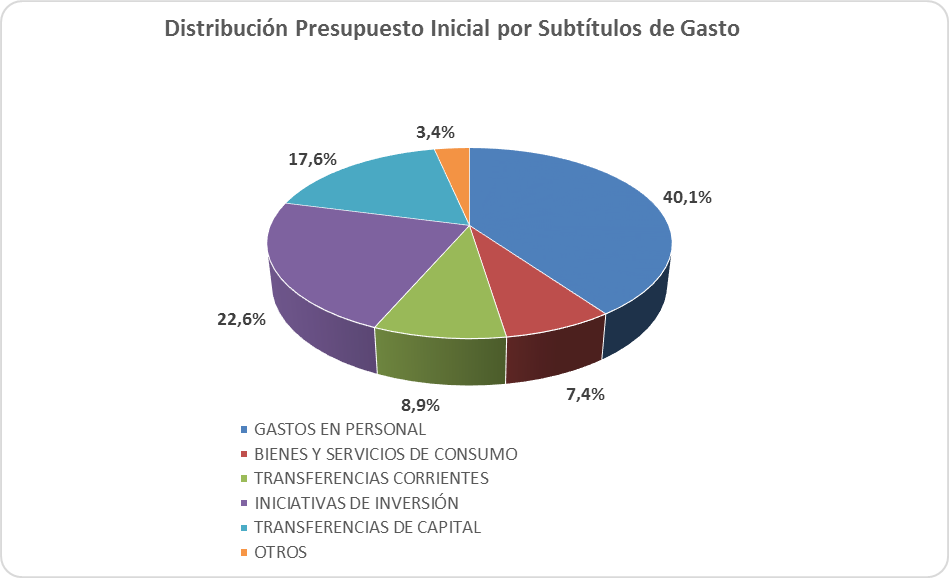 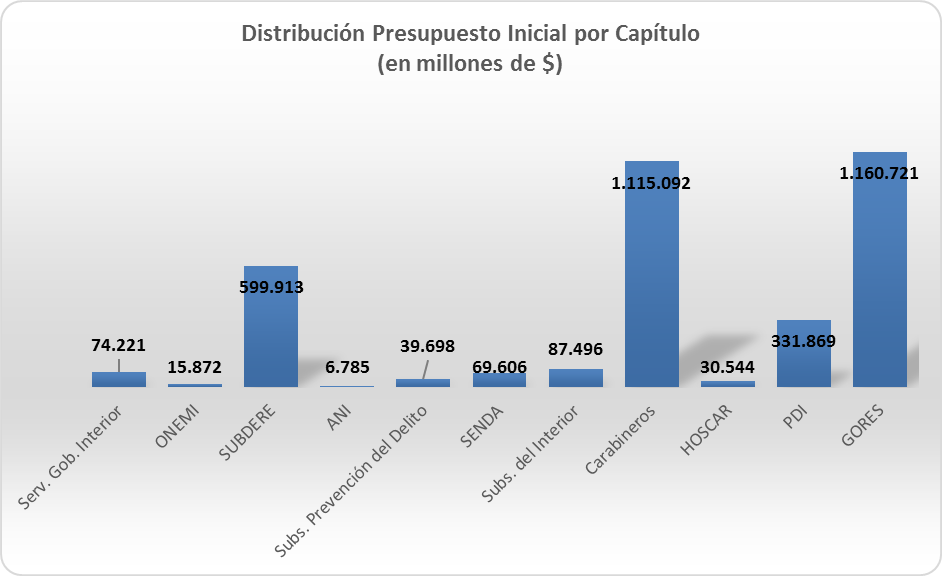 5
COMPORTAMIENTO DE LA EJECUCIÓN ACUMULADA DE GASTOS A MARZOMINISTERIO DEL INTERIOR Y SEGURIDAD PÚBLICA
6
COMPORTAMIENTO DE LA EJECUCIÓN ACUMULADA DE GASTOS A MARZOPARTIDA 05 MINISTERIO DEL INTERIOR Y SEGURIDAD PÚBLICA
7
EJECUCIÓN ACUMULADA DE GASTOS A MARZO DE 2019MINISTERIO DEL INTERIOR Y SEGURIDAD PÚBLICA
en miles de pesos 2019
8
EJECUCIÓN ACUMULADA DE GASTOS A MARZO DE 2019PARTIDA 05 RESUMEN POR CAPÍTULOS
en miles de pesos 2019
9
EJECUCIÓN ACUMULADA DE GASTOS A MARZO DE 2019 
PARTIDA 05, CAPÍTULO 01, PROGRAMA 01: SERVICIO DE GOBIERNO INTERIOR
en miles de pesos 2019                                                                                                                     … 1 de 2
10
EJECUCIÓN ACUMULADA DE GASTOS A MARZO DE 2019 
PARTIDA 05, CAPÍTULO 01, PROGRAMA 01: SERVICIO DE GOBIERNO INTERIOR
en miles de pesos 2019                                                                                                                     … 2 de 2
11
EJECUCIÓN ACUMULADA DE GASTOS A MARZO DE 2019 
PARTIDA 05, CAPÍTULO 04, PROGRAMA 01: OFICINA NACIONAL DE EMERGENCIA
en miles de pesos 2019
12
EJECUCIÓN ACUMULADA DE GASTOS A MARZO DE 2019 
PARTIDA 05, CAPÍTULO 05, PROGRAMA 01: SUBSECRETARÍA DE DESARROLLO REGIONAL Y ADMINISTRATIVO
en miles de pesos 2019
13
EJECUCIÓN ACUMULADA DE GASTOS A MARZO DE 2019 
PARTIDA 05, CAPÍTULO 05, PROGRAMA 02: FORTALECIMIENTO DE LA GESTIÓN SUBNACIONAL
en miles de pesos 2019
14
EJECUCIÓN ACUMULADA DE GASTOS A MARZO DE 2019 
 PARTIDA 05, CAPÍTULO 05, PROGRAMA 03: PROGRAMA DE DESARROLLO LOCAL
en miles de pesos 2019
15
EJECUCIÓN ACUMULADA DE GASTOS A MARZO DE 2019 
PARTIDA 05, CAPÍTULO 05, PROGRAMA 05:
TRANSFERENCIAS A LOS GOBIERNOS REGIONALES
en miles de pesos 2019				     	                  … 1 de 2
16
EJECUCIÓN ACUMULADA DE GASTOS A MARZO DE 2019 
PARTIDA 05, CAPÍTULO 05, PROGRAMA 05: 
TRANSFERENCIAS A LOS GOBIERNOS REGIONALES
en miles de pesos 2019					                    … 2 de 2
17
EJECUCIÓN ACUMULADA DE GASTOS A MARZO DE 2019 
PARTIDA 05, CAPÍTULO 05, PROGRAMA 06: PROGRAMAS DE CONVERGENCIA
en miles de pesos 2019
18
EJECUCIÓN ACUMULADA DE GASTOS A MARZO DE 2019 
PARTIDA 05, CAPÍTULO 07, PROGRAMA 01: AGENCIA NACIONAL DE INTELIGENCIA
en miles de pesos 2019
19
EJECUCIÓN ACUMULADA DE GASTOS A MARZO DE 2019 
PARTIDA 05, CAPÍTULO 08, PROGRAMA 01: 
SUBSECRETARÍA DE PREVENCIÓN DEL DELITO
en miles de pesos 2019
20
EJECUCIÓN ACUMULADA DE GASTOS A MARZO DE 2019 
PARTIDA 05, CAPÍTULO 08, PROGRAMA 02:
CENTROS REGIONALES DE ATENCIÓN Y ORIENTACIÓN A VÍCTIMAS
en miles de pesos 2019
21
EJECUCIÓN ACUMULADA DE GASTOS A MARZO DE 2019 
PARTIDA 05, CAPÍTULO 09, PROGRAMA 01:
SERV. NACIONAL PARA PREVENCIÓN Y REHABIL. CONSUMO DE DROGAS Y ALCOHOL
en miles de pesos 2019
22
EJECUCIÓN ACUMULADA DE GASTOS A MARZO DE 2019 
PARTIDA 05, CAPÍTULO 10, PROGRAMA 01: SUBSECRETARÍA DEL INTERIOR
en miles de pesos 2019					                    … 1 de 2
23
EJECUCIÓN ACUMULADA DE GASTOS A MARZO DE 2019 
PARTIDA 05, CAPÍTULO 10, PROGRAMA 01: SUBSECRETARÍA DEL INTERIOR
en miles de pesos 2019					                    … 2 de 2
24
EJECUCIÓN ACUMULADA DE GASTOS A MARZO DE 2019 
PARTIDA 05, CAPÍTULO 10, PROGRAMA 02: RED DE CONECTIVIDAD DEL ESTADO
en miles de pesos 2019
25
EJECUCIÓN ACUMULADA DE GASTOS A MARZO DE 2019 
PARTIDA 05, CAPÍTULO 10, PROGRAMA 03: FONDO SOCIAL
en miles de pesos 2019
26
EJECUCIÓN ACUMULADA DE GASTOS A MARZO DE 2019 
PARTIDA 05, CAPÍTULO 10, PROGRAMA 04: BOMBEROS DE CHILE
en miles de pesos 2019
27
EJECUCIÓN ACUMULADA DE GASTOS A MARZO DE 2019 
PARTIDA 05, CAPÍTULO 31, PROGRAMA 01: CARABINEROS DE CHILE
en miles de pesos 2019
28
EJECUCIÓN ACUMULADA DE GASTOS A MARZO DE 2019 
PARTIDA 05, CAPÍTULO 31, PROGRAMA 01: CARABINEROS DE CHILE
en miles de dólares americanos
29
EJECUCIÓN ACUMULADA DE GASTOS A MARZO DE 2019 
PARTIDA 05, CAPÍTULO 32, PROGRAMA 01: HOSPITAL DE CARABINEROS
en miles de pesos 2019
30
EJECUCIÓN ACUMULADA DE GASTOS A MARZO DE 2019 
PARTIDA 05, CAPÍTULO 33, PROGRAMA 01: POLICÍA DE INVESTIGACIONES DE CHILE
en miles de pesos 2019
31
EJECUCIÓN ACUMULADA DE GASTOS A MARZO DE 2019 
CAPÍTULOS 61 AL 75, PROGRAMA 01, 02 Y 03: GOBIERNOS REGIONALES
en miles de pesos 2019
32
% EJECUCIÓN MENSUAL ACUMULADA DE GASTOS
CAPÍTULOS 61 AL 75, PROGRAMA 01, 02 Y 03: GOBIERNOS REGIONALES
33
% EJECUCIÓN ACUMULADA DE GASTOS
CAPÍTULOS 61 AL 75, PROGRAMA 01, 02 Y 03: GOBIERNOS REGIONALES
34
EJECUCIÓN ACUMULADA DE GASTOS A MARZO DE 2019 
CAPÍTULOS 61 AL 75, PROGRAMA 01: GASTOS DE FUNCIONAMIENTO GOBIERNOS REGIONALES
35
EJECUCIÓN ACUMULADA DE GASTOS A MARZO DE 2019 
CAPÍTULOS 61 AL 75, PROGRAMA 02 Y 03: INVERSIÓN REGIONAL
36